Αναπτυξιακή ΨυχολογίαΔια Βίου Προσέγγιση
Κεφάλαιο 1
Εισαγωγή
στη Διά Βίου Ανάπτυξη
1
Επισκόπηση κεφαλαίου
Εισαγωγή στην Διά Βίου Ανάπτυξη
Θεωρητικές προσεγγίσεις στην Διά Βίου Ανάπτυξη
Μέθοδοι έρευνας
2
Τι είναι η Διά Βίου Ανάπτυξη;
Διά βίου ανάπτυξη 
Ο ερευνητικός τομέας που μελετά τις καθ’ όλη τη διάρκεια της ζωής δομές της ανάπτυξης, της αλλαγής και της σταθερότητας στη συμπεριφορά του ανθρώπου.
3
Στοιχεία της αναπτυξιακής μελέτης
Επιστημονική, αναπτυξιακή προσέγγιση που εστιάζει στη συνεχή ανθρώπινη ανάπτυξη
Όλες οι περίοδοι της ζωής εμπεριέχουν τη δυνατότητα για αύξηση και μείωση των ικανοτήτων
Η διαδικασία της ανάπτυξης περιλαμβάνει όλες τις πλευρές της ζωής του ανθρώπου
Ούτε η κληρονομικότητα ούτε το περιβάλλον από μόνα τους μπορούν να ερμηνεύσουν το σύνολο της ανθρώπινης ανάπτυξης
4
Το Γνωστικό αντικείμενοτης Διά Βίου Ανάπτυξης
Σωματική ανάπτυξη
Γνωστική/Νοητική ανάπτυξη
Ανάπτυξη της προσωπικότητας και κοινωνική ανάπτυξη
5
Το Γνωστικό αντικείμενοτης Διά Βίου Ανάπτυξης
6
Το Γνωστικό αντικείμενοτης Διά Βίου Ανάπτυξης (συν.)
7
[Speaker Notes: *Numbers in parentheses indicate in which chapter the question is addressed.]
Το Γνωστικό αντικείμενοτης Διά Βίου Ανάπτυξης (συν.)
8
Χρονικές περίοδοιστην Διά Βίου Ανάπτυξη
Προγεννητική περίοδος
Βρεφική και νηπιακή ηλικία
Μέση παιδική/σχολική ηλικία
Εφηβεία
Αναδυόμενη ενηλικίωση
Πρώιμη ενήλικη ζωή
Μέση ενήλικη ζωή/Μέση ηλικία
Ύστερη ενήλικη ζωή/Τρίτη ηλικία
9
Γενικοί παράγοντες που διαφοροποιούντην ανάπτυξη
Πολιτισμικές αξίες / είδος κοινωνίας
Εθνότητα
Φυλή
Κοινωνικο-οικονομικό επίπεδο
Φύλο
10
Επιδράσεις στην ανάπτυξη
Ιστορικές επιδράσεις / Κοόρτη
Ηλικιακές επιδράσεις
Κοινωνικο-πολιτισμικές επιδράσεις
Άτυπα γεγονότα ζωής
11
Κεντρικά θέματα/ερωτήματαστη μελέτη της ανάπτυξης
Συνεχής ή ασυνεχής ανάπτυξη;
Κρίσιμες ή ευαίσθητες περίοδοι;
Έμφαση στη διά βίου ανάπτυξη ή σε επιμέρους περιόδους;
Κληρονομικότητα ή περιβάλλον;
12
13
14
Κληρονομικότητα / «Φύση» -Περιβάλλον / «Ανατροφή»
Κληρονομικότητα
Χαρακτηριστικά, ικανότητες και δυνατότητες που κληρονομεί το άτομο από τους γονείς του. Προκαθορισμένη εκδίπλωση των γενετικών πληροφοριών, μια διαδικασία που ονομάζεται ωρίμανση
Περιβάλλον
Περιβαλλοντικές (βιολογικές-κοινωνικές) επιδράσεις που διαμορφώνουν την ανθρώπινη συμπεριφορά
15
Κληρονομικότητα ή Περιβάλλον;
Οι αναπτυξιακοί ψυχολόγοι απορρίπτουν τη δογματική αντίληψη ότι η συμπεριφορά αποτελεί προϊόν είτε μόνον της κληρονομικότητας είτε μόνο του περιβάλλοντος
Το ερώτημα αφορά στον βαθμό επίδρασης των δύο αυτών παραγόντων
Αλληλεπίδραση κληρονομικότητας και περιβάλλοντος
Γενετικοί παράγοντες  περιβάλλον
Περιβαλλοντικοί παράγοντες  Γενετικά χαρακτηριστικά
16
Τι είναι θεωρία;
Γενικές, οργανωμένες ερμηνείες και προβλέψεις για τα υπό εξέταση φαινόμενα.
Ποιες θεωρητικές προσεγγίσεις έχουν καθοδηγήσει την έρευνα στη διά βίου ανάπτυξη;
17
Έξι μείζονες προσεγγίσεις:
Ψυχοδυναμική
Συμπεριφορική
Γνωστική
Συναφειακή
Ανθρωπιστική
Εξελικτική
18
Ψυχοδυναμική Προσέγγιση
19
[Speaker Notes: Some situations cannot be controlled.
 Sometimes control would be unethical.]
Ψυχοδυναμική Προσέγγιση (συν.)
20
21
22
23
Αξιολόγηση της Ψυχοδυναμικής Προσέγγισης
Ευρεία αποδοχή
Freud
Η έννοια του ασυνειδήτου γίνεται αποδεκτή από πολλούς
Erikson
Η έννοια της διά βίου ανάπτυξης σε στάδια έχει υποστηριχθεί από εμπειρικά δεδομένα
24
[Speaker Notes: Slogan for Psychodynamic Perspective: “Good past behavior described; imprecise future predicted”]
Αξιολόγηση της Ψυχοδυναμικής Προσέγγισης (συν.)
Freud
Δεν επιβεβαιώνονται οι επιδράσεις των σταδίων τής παιδικής ηλικίας στη μεταγενέστερη ανάπτυξη
Δύσκολη η γενίκευση σε ευρύτερους, πολυπολιτισμικούς πληθυσμούς
Έχει επικριθεί η επικέντρωση στους άρρενες
 Erikson
Μεγαλύτερη εστίαση στους άνδρες παρά στις γυναίκες
Ασαφής και δύσκολη να ελεγχθεί εμπειρικά σε ορισμένα σημεία
25
Συμπεριφορική Προσέγγιση
26
Συμπεριφορική Προσέγγιση (συν.)
27
Συμπεριφορική Προσέγγιση (συν.)
28
Αξιολόγηση της Συμπεριφορικής Προσέγγισης
Ευρεία αποδοχή
Βάση, η παρατηρούμενη συμπεριφορά που μπορεί να μετρηθεί
Συμβολή σε ψυχοπαιδαγωγικές τεχνικές για παιδιά με σοβαρά νοητικά ελλείμματα
29
[Speaker Notes: Slogan for Psychodynamic Perspective: “Good past behavior described; imprecise future predicted”]
Αξιολόγηση της Συμπεριφορικής Προσέγγισης
Σοβαρή αμφισβήτηση ή/και απόρριψη διότι:
Κατά τους θεωρητικούς της κοινωνικής μάθησης, η κλασική και η συντελεστική μάθηση αποτελούν υπερβολικά απλουστευμένες μορφές ανθρώπινης συμπεριφοράς
Ο συμπεριφορισμός δεν λαμβάνει υπόψη την ελεύθερη βούληση, εσωτερικούς παράγοντες (διάθεση, σκέψη, συναίσθημα) ή άλλα είδη μάθησης
30
Γνωστική Προσέγγιση
31
Γνωστική Προσέγγιση (συν.)
32
Γνωστική Προσέγγιση (συν.)
33
Αξιολόγηση της Γνωστικής Προσέγγισης
Η γενική προσέγγιση είναι ευρέως αποδεκτή
Ειδικότερα η προσέγγιση του Piaget:
Είχε τεράστια επίδραση στον τρόπο που κατανοούμε τις γνωστικές λειτουργίες
Ακριβής η άποψη για την ακολουθία στη γνωστική ανάπτυξη
34
[Speaker Notes: Slogan for Cognitive Perspective: “Good past behavior described; imprecise future predicted”]
Αξιολόγηση της Γνωστικής Προσέγγισης (συν.)
Υπάρχουν, ωστόσο, και αμφισβητήσεις για τα εξής:
Χρόνος εμφάνισης ορισμένων δεξιοτήτων
Καθολικότητα της έννοιας των σταδίων
Πολιτισμικές διαφορές στην εμφάνιση ορισμένων γνωστικών ικανοτήτων
Η ανάπτυξη είναι περισσότερο συνεχής από ό,τι υποδεικνύει η θεωρία του Piaget
35
[Speaker Notes: Slogan for Cognitive Perspective: “Good past behavior described; imprecise future predicted”]
Αξιολόγηση της Γνωστικής Προσέγγισης(συν.)
Η Θεωρία της Επεξεργασίας των Πληροφοριών έχει ευρεία αποδοχή:
Αποτελεί βάση για την κατανόηση της ανάπτυξης
Αλλά και αμφισβητήσεις διότι:
Η προσέγγιση αυτή δεν παρέχει πλήρη ερμηνεία για τη διαμόρφωση της συμπεριφοράς ούτε λαμβάνει υπόψη το κοινωνικό περιβάλλον στο οποίο λαμβάνει χώρα η ανάπτυξη
36
Αξιολόγηση της Γνωστικής Προσέγγισης(συν.)
Ευρεία αποδοχή της Γνωστικής Νευροεπιστήμης
Νέα προσέγγιση στην ανάπτυξη παιδιού και εφήβου
Προσφέρει σημαντικές ιδέες για πληρέστερη κατανόηση αναπτυξιακών φαινομένων και για κατάλληλες μεθόδους θεραπείας αποκλίσεων στην ανάπτυξη (π.χ. αυτισμός)
37
Αξιολόγηση της Γνωστικής Προσέγγισης(συν.)
Η προσέγγιση της Γνωστικής Νευροεπιστήμης έχει, επίσης, αμφισβητηθεί διότι:
Μερικές φορές παρέχει περισσότερο μια περιγραφή παρά ερμηνεία των αναπτυξιακών φαινομένων
38
Συναφειακή/Αλληλεπιδραστική Προσέγγιση: Βιο-οικολογική Προσέγγιση
39
Σχήμα 1.2 Η προσέγγιση του Bronfenbrenner στην ανάπτυξη
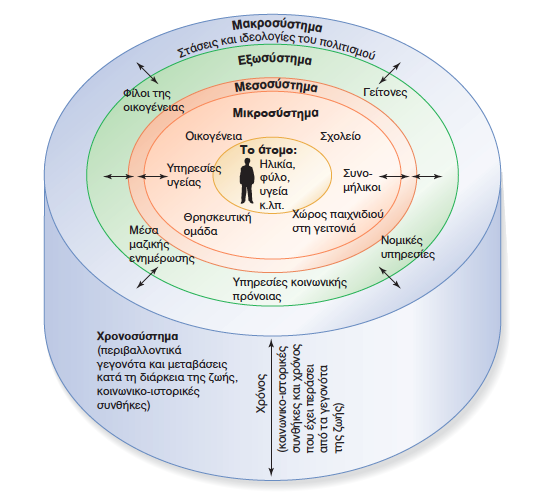 Η βιο-οικολογική προσέγγιση του Urie Bronfenbrenner προτείνει τέσσερα επίπεδα του περιβάλλοντος που ασκούν ταυτόχρονες επιδράσεις στο άτομο. Τα επίπεδα αυτά είναι το μακροσύστημα, το εξωσύστημα, το μεσοσύστημα και το μικροσύστημα
40
[Speaker Notes: Figure 1-2 Bronfenbrenner's Approach to Development
Urie Bronfenbrenner’s bioecological approach to development offers five levels of the environment that simultaneously influence individuals: the macrosystem, exosystem, mesosystem, and microsystem.]
Συναφειακή/Αλληλεπιδραστική Προσέγγιση: Βιο-οικολογική Προσέγγιση (συν.)
41
Αξιολόγηση της Συναφειακής Προσέγγισης
Βιο-οικολογική Προσέγγιση: Ευρέως αποδεκτή
Ήταν το έναυσμα για πολλές ερευνητικές προσπάθειες
Απέδωσε πολλή σημασία στην αλληλεπίδραση ατόμου και περιβάλλοντος ως κινητήριας δύναμης για την ανθρώπινη ανάπτυξη
42
Αξιολόγηση της Συναφειακής Προσέγγισης (συν.)
Βιο-οικολογική Προσέγγιση: Κριτική για τα εξής:
Ορισμένοι υποστηρίζουν ότι η θεωρία αυτή δεν δίνει ιδιαίτερη σημασία στους βιολογικούς παράγοντες
Δύσκολος ο έλεγχος των επιδράσεων του περιβάλλοντος
43
Αξιολόγηση της Συναφειακής Προσέγγισης (συν.)
Κοινωνικο-πολιτισμική Προσέγγιση: Ευρέως αποδεκτή
Μία από τις πρώτες θεωρίες που αναγνώρισε τη σημασία του πολιτισμικού πλαισίου
Επηρέασε τη σύγχρονη έρευνα με την αναγνώριση της θεμελιώδους σημασίας των πολιτισμικών παραγόντων στην ανάπτυξη
44
Αξιολόγηση της Συναφειακής Προσέγγισης (συν.)
Κοινωνικο-πολιτιστιμική προσέγγιση: Κριτική για τα εξής:
Ορισμένοι υποστηρίζουν ότι η έμφαση στον ρόλο του πολιτισμού και της κοινωνικής εμπειρίας παρέβλεψε τις επιδράσεις των βιολογικών παραγόντων
Η θεωρία μειώνει τον ρόλο που μπορεί να παίξει το άτομο στη διαμόρφωση του δικού του περιβάλλοντος
45
Ανθρωπιστική Προσέγγιση
46
Αξιολόγηση της Ανθρωπιστικής Προσέγγισης
Η προσέγγιση αυτή γνώρισε ευρεία αποδοχή
Ορισμένες έννοιες (π.χ. αυτοπραγμάτωση) βοήθησαν στην περιγραφή σημαντικών πλευρών της ανθρώπινης συμπεριφοράς 
Ανθρωπιστικές επιδράσεις ανευρίσκονται σε διάφορους χώρους, όπως η παροχή ιατρικής φροντίδας, η εργασία κ.ά.
47
Αξιολόγηση της Ανθρωπιστικής Προσέγγισης (συν.)
Η προσέγγιση αυτή έχει αμφισβητηθεί διότι:
Δεν άσκησε σημαντική επίδραση στον χώρο της διά βίου ανάπτυξης, λόγω αδυναμίας να εντοπίσει γενικές αναπτυξιακές αλλαγές, που αποτελούν προϊόν της ηλικίας ή της εμπειρίας
48
Εξελικτική Προσέγγιση
49
Αξιολόγηση της Εξελικτικής Προσέγγισης
Η προσέγγιση έχει ευρεία αποδοχή
Γίνεται όλο και περισσότερο εμφανής στον χώρο τής διά βίου ανάπτυξης
Η προσέγγιση έχει αμφισβητηθεί διότι:
Δεν αποδίδει την αρμόζουσα σημασία στο περιβάλλον και σε κοινωνικούς παράγοντες
Δύσκολος ο πειραματικός έλεγχος
50
51
52
Ποια προσέγγιση είναι «ορθή»;
Μια λανθασμένη ερώτηση, διότι:
Κάθε προσέγγιση βασίζεται σε δικές της αρχές και εστιάζει σε διαφορετικές πλευρές της ανάπτυξης
Το ίδιο αναπτυξιακό φαινόμενο μπορεί να εξεταστεί ταυτόχρονα από διαφορετικές οπτικές γωνίες
53
Μέθοδοι Έρευνας: Η Επιστημονική Μέθοδος
Εντοπισμός ερωτημάτων
Διαμόρφωση ερμηνευτικής υπόθεσης
Διεξαγωγή της έρευνας, η οποία είτε επιβεβαιώνει είτε απορρίπτει την υπόθεση
54
Επιλογή Ερευνητικής Στρατηγικής
Συναφειακή έρευνα: Συμμεταβολή
Πειραματική έρευνα: Πείραμα
55
Συναφειακές Έρευνες
Δείκτης συνάφειας/Συντελεστής συσχέτισης:
Η ισχύς και η κατεύθυνση της συσχέτισης ανάμεσα σε δύο μεταβλητές αντιπροσωπεύεται από αριθμητικό δείκτη που κυμαίνεται από το +1,00 μέχρι το − 1,00
Η συνάφεια:
Παρέχει σημαντικές πληροφορίες, αλλά
Δεν αποδεικνύει αιτιώδη σχέση
56
Σχήμα 1.3 Εύρεση συσχέτισης/συνάφειας
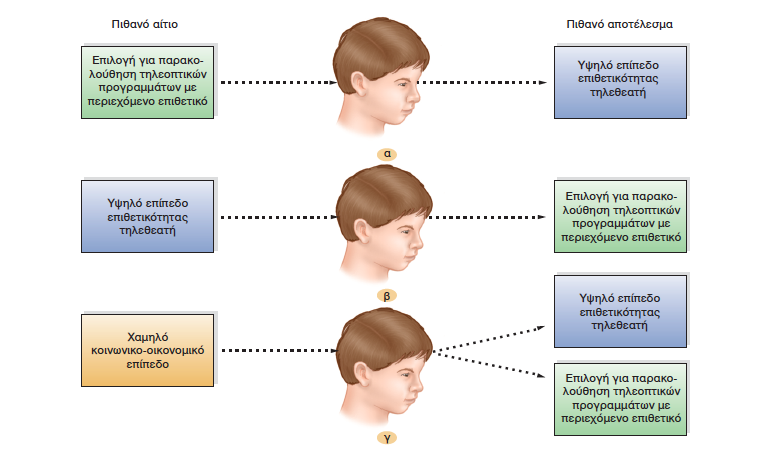 Το γεγονός ότι δύο παράγοντες παρουσιάζουν συσχέτιση μεταξύ τους δεν σημαίνει ότι ο ένας παράγων προκαλεί μεταβολές στον άλλο. Για παράδειγμα ας υποθέσουμε ότι μια έρευνας βρήκε συσχέτιση ανάμεσα στην παρακολούθηση βίαιων τηλεοπτικών προγραμμάτων και στην πραγματική, καθημερινή επιθετική συμπεριφορά στα παιδιά. Η συσχέτιση αυτή μπορεί να ερμηνευθεί με τρεις τρόπους (α) η παρακολούθηση τηλεοπτικών προγραμμάτων με υψηλά επίπεδα επιθετικότητας προκαλεί επιθετική συμπεριφορά στους τηλεθεατές, (β) τα παιδιά που συμπεριφέρονται με επιθετικό τρόπο επιλέγουν να παρακολουθήσουν τηλεοπτικά προγράμματα με υψηλά επίπεδα επιθετικότητας και (γ) ένας τρίτος παράγων, όπως το κοινωνικο-οικονομικό επίπεδο του παιδιού, οδηγεί τόσο σε υψηλά επίπεδα επιθετικότητας των τηλεθεατών όσο και στην επιλογή παρακολούθησης τηλεοπτικών προγραμμάτων με υψηλά επίπεδα επιθετικότητας
57
Είδη Συναφειακών Ερευνών
Νατουραλιστική παρατήρηση
Εθνογραφική και ποιοτική έρευνα
Μελέτη περίπτωσης 
Ημερολόγια
Δημοσκοπικές έρευνες
Ψυχοφυσιολογικές μέθοδοι
Εγκεφαλογράφημα (E E G)
Αξονική τομογραφία (C A T)
Μαγνητική απεικονιστική τομογραφία (f M R I)
58
Καθορισμός Αιτίου και Αποτελέσματος
Πείραμα
Ομάδες
Πειραματική/Ομάδα παρέμβασης
Ομάδα ελέγχου
Μεταβλητές
Ανεξάρτητη
Εξαρτημένη
Τυχαία τοποθέτηση σε πειραματική συνθήκη
59
Γιατί η Πειραματική Έρευνα δεν χρησιμοποιείται κατ’ αποκλειστικότητα;
Λογικά αδύνατη
Δεοντολογικά ανεπίτρεπτη
60
[Speaker Notes: Some situations cannot be controlled.
 Sometimes control would be unethical.]
Επιλογή Ερευνητικού Πλαισίου
Μελέτη πεδίου
Αποτυπώνει τη συμπεριφορά σε πραγματικές καταστάσεις
Οι συμμετέχοντες συμπεριφέρονται πιο φυσιολογικά
Χρησιμοποιείται σε συναφειακές και σε πειραματικές έρευνες
Όμως, είναι συχνά δύσκολο να ελεγχθούν οι περιβαλλοντικές συνθήκες
61
[Speaker Notes: Define:
 Field study is a research investigation carried out in a naturally occurring setting.]
Επιλογή Ερευνητικού Πλαισίου (συν.)
Εργαστηριακή έρευνα
Ελέγχονται οι περιβαλλοντικές συνθήκες
Παρέχει τη δυνατότητα να υπολογιστεί με μεγαλύτερη ακρίβεια η επίδραση της παρέμβασης στη συμπεριφορά των συμμετεχόντων
62
Συμπληρωματικές Προσεγγίσεις
Θεωρητική έρευνα
Εφαρμοσμένη έρευνα
63
Μέτρηση Αναπτυξιακών Αλλαγών
Διαχρονικές Έρευνες
Μέτρηση ατομικών αλλαγών
Συγχρονικές Έρευνες
Μέτρηση συμπεριφοράς ατόμων διαφορετικής ηλικίας την ίδια χρονική στιγμή
Έρευνες Επάλληλων Ομάδων
64
Σχήμα 1.4 Ερευνητικές στρατηγικές για τη μελέτη της ανάπτυξης
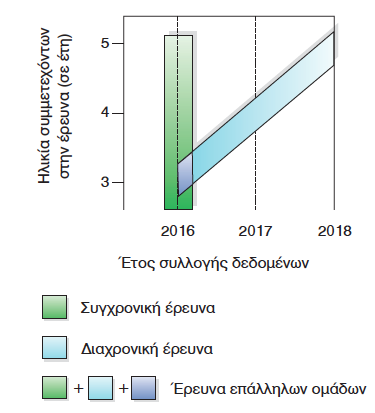 Σε μια σύγχρονη έρευνα, παιδιά 3, 4 και 5 ετών συγκρίνονται μια φορά, σε ένα παρόμοιο χρονικό σημείο (έτος 2016). Στη διαχρονική έρευνα μια ομάδα συμμετεχόντων που είναι 3 ετών τον 2016 παρακολουθούνται και αξιολογούνται όταν γίνονται 4 ετών (το 2017) και όταν γίνονται 5 ετών (2018). Τέλος, μια έρευνα επάλληλων ομάδων συνδυάζει τεχνικές συγχρονικής και διαχρονικής έρευνας. Εδώ, παιδιά 3 ετών, θα συγκριθούν αρχικά (2016) με παιδιά 4 και 5 ετών, αλλά θα παρακολουθούνται και θα αξιολογηθούν ένα και δύο έτη αργότερα, όταν τα ίδια θα είναι 4 και 5 ετών. Παρόλο που το σχήμα δεν το αναπαριστά αυτό, ο ερευνητής που διεξάγει αυτή την έρευνα (επάλληλων ομάδων) ίσως θελήσει να εξετάσει πάλι στα επόμενα δύο έτη παιδιά που έγιναν 4 και 5 ετών το 2016
65
Δεοντολογία και Έρευνα
Κατευθυντήριες Γραμμές Δεοντολογίας (APA, SRCD)
Ο ερευνητής πρέπει να προστατεύει τους συμμετέχοντες από σωματική και ψυχική βλάβη
Ο ερευνητής πρέπει να λάβει συγκατάθεση μετά από ενημέρωση των συμμετεχόντων, πριν αρχίσει η έρευνα
Η παραπλάνηση στην έρευνα πρέπει να είναι δικαιολογημένη και να μην προκαλεί βλάβη
Πρέπει να προστατεύονται τα προσωπικά δεδομένα των συμμετεχόντων
66